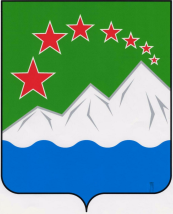 Обеспечение качества и доступности дополнительных общеобразовательных программ различной направленности на основе интеграции ресурсов образования, культуры и спорта Ашинского муниципального района
Е.В. Бухмастова,
начальник Управления образования
Ашинского муниципального района
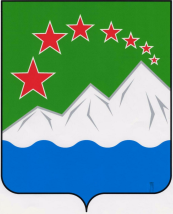 Охват детей
Ашинского района в возрасте от 5 до 18 лет, получающих качественное и доступное дополнительное образование
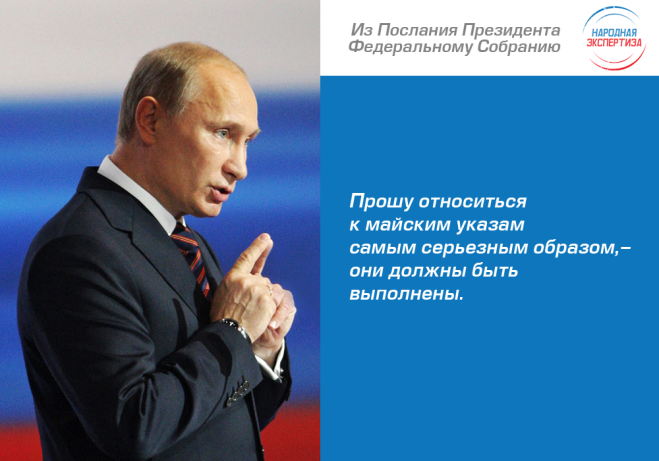 75%
2022
Количество обучающихся получающих услуги дополнительного образования
[Speaker Notes: Решение проблемы по увеличению количества обучающихся получающих услуги дополнительного образования является приоритетной на всех уровнях. Задачи по её решению ставятся и Президентом РФ и Губернатором Челябинской области. Перед нами стоит задача по достижению цели, определенной в соответствии с Указом Президента РФ от 7 мая 2012 г. № 599, в части увеличения охвата детей, обучающихся по дополнительным общеобразовательным программам, а именно - обеспечение к 2022 году 75% охвата детей Ашинского района в возрасте от 5 до 18 лет, получающих качественное и доступное дополнительное образование.]
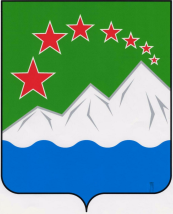 Дополнительное образование Ашинского муниципального района
в сфере «Образование» 
5 
учреждений
80% ОО и ДОУ имеют лицензии на реализацию программ дополнительного образования
в сфере «Культуры» 
3 
учреждения
в сфере «Спорта» 
2 
учреждения
190 дополнительных общеразвивающих программ, функционирует 248 объединений, секций и коллективов 
по 6 направленностям
[Speaker Notes: В настоящее время возможность получения дополнительного образования обеспечивается муниципальными организациями различной ведомственной принадлежности (образование, культура, спорт и другие). В последние годы отмечается рост заинтересованности семей в дополнительном образовании детей. Растет число детей дошкольного возраста, вовлеченных в дополнительные образовательные программы. Увеличилась мотивация семей и детей к участию в различных конкурсных мероприятиях. Возрастает активность подростков и молодежи в использовании образовательных ресурсов информационно-телекоммуникационной сети «Интернет». 
Ответом на растущий спрос стало увеличение количества реализуемых дополнительных образовательных программ. Расширяется применение новых образовательных форм и технологий.
В сфере дополнительного образования АМР 10 учреждений, из них в сфере «Образование» – 5, в сфере «Культура» – 3, в сфере «Спорт» – 2, также 80% общеобразовательных и дошкольных учреждений имеют лицензии на реализацию программ дополнительного образования. Реализуется более 190 дополнительных общеразвивающих программ, функционирует 248 объединений, секций и коллективов по 6 направленностям.]
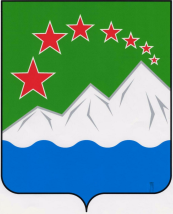 Учреждения, подведомственные Управлению  образования Ашинского муниципального района
[Speaker Notes: Необходимо отметить, что общеобразовательные программы также реализуются не только в учреждениях допобразования. Девять школ и 11 получили соответствующие лицензии и тоже реализуют на своей базе соответствующие программы.]
Учреждения, подведомственные Управлению физкультуры и спорта администрацииАшинского муниципального района
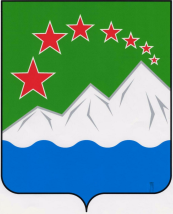 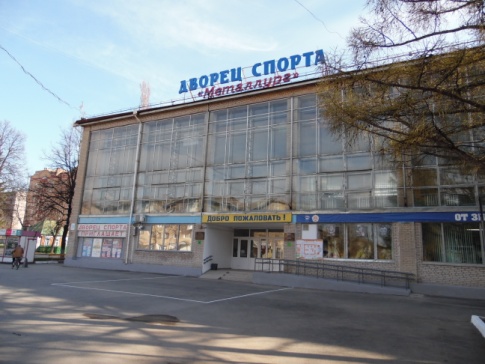 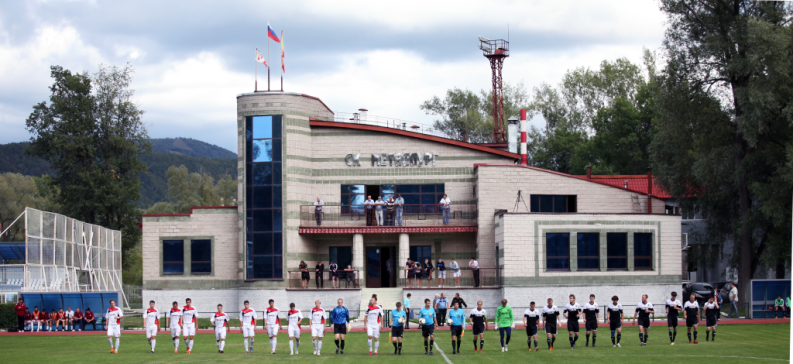 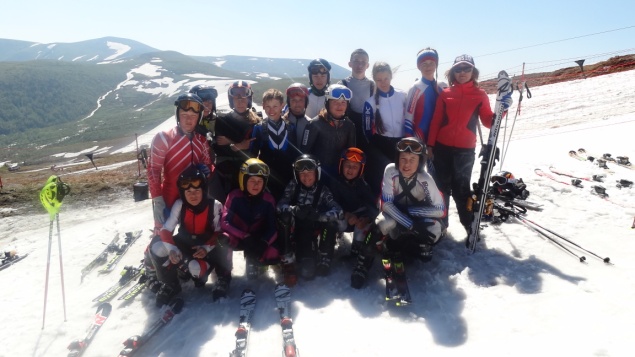 [Speaker Notes: Значительное количество воспитанников получают услуги допобразования и в организациях не подведомственных Управлению образованием. Значительная часть ребят занимается в физкультурой и спортом в специализированных школах.]
Отдел  туризма при Управлении культуры администрации Ашинского муниципального района
Учреждения, подведомственные Управлению культуры администрацииАшинского муниципального района
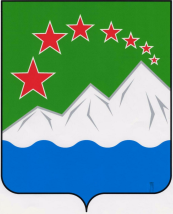 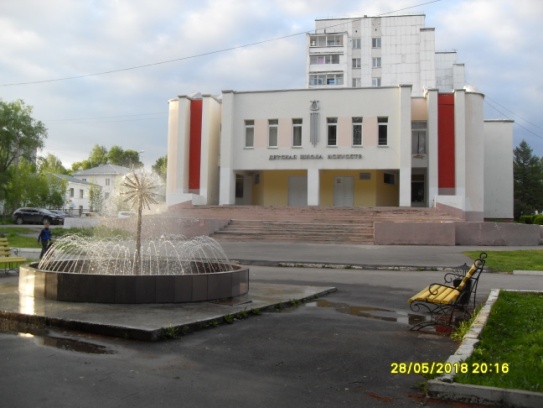 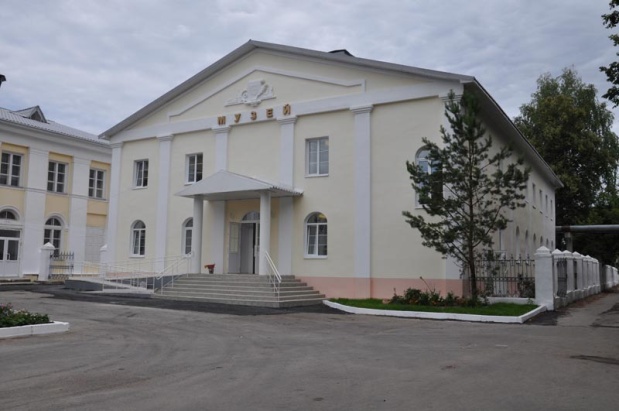 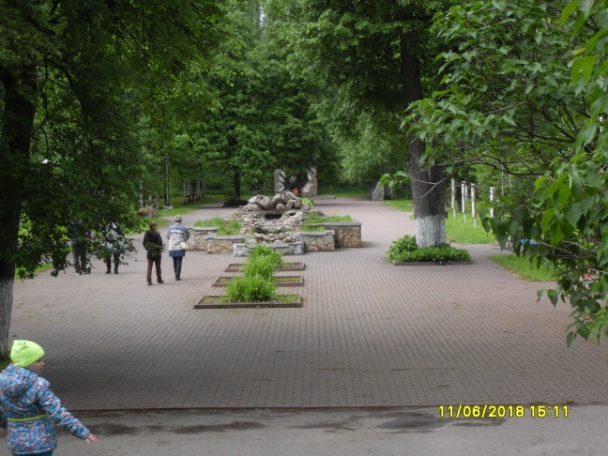 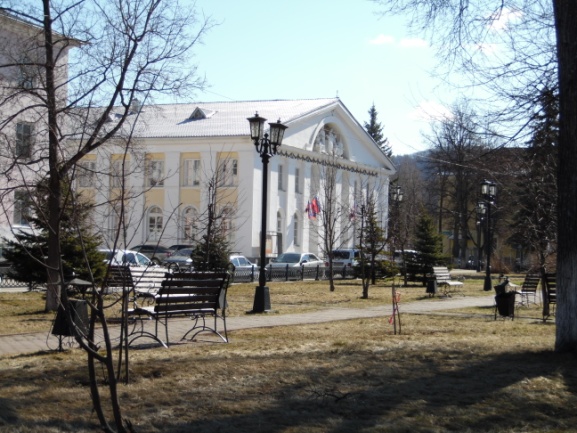 [Speaker Notes: На данном слайде мы видим достаточно обширную сеть учреждений Культуры Ашинского муниципального района.
Приведенные примеры еще раз говорят о необходимости интеграции имеющихся ресурсов на территории района с целью повышения доступности и качества дополнительного образования.]
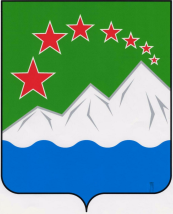 Проблемы развития дополнительного образования на муниципальном уровне
[Speaker Notes: Вместе с тем развитие общественных и экономических отношений, трансформация запросов семей и детей формируют потребность к использованию конкурентных преимуществ системы дополнительного образования детей и поиску новых подходов и средств.
Развитие профессий, рынков труда, информационной среды и технологий приводят к необходимости обновления содержания дополнительного образования детей и увеличения вариативности программ.
При наблюдении позитивной тенденции увеличения числа и расширения спектра направлений конкурсных мероприятий (олимпиад, чемпионатов, соревнований) пока не обеспечен необходимый уровень системности проводимой работы. Отсутствует эффективная система взаимодействия между муниципальными системами доп образования. Потенциал социального партнерства с общественными организациями («Юнармия», Российское движение школьников, Росмолодежь и другие) не имеет развития в реализации дополнительных общеобразовательных программ (в том числе реализации краткосрочных программ по подготовке и проведению событийных мероприятий различного уровня).На поверхности находятся и другие проблемы дополнительного образования.]
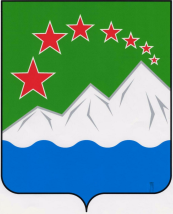 Проблемы развития дополнительного образования на муниципальном уровне
[Speaker Notes: Понимая, что для увеличения охвата детей, обучающихся по дополнительным образовательным программам необходимо сосредоточить усилия на создании доступных условий для получения качественного дополнительного образования всеми категориями детей, и прежде всего среднего школьного возраста, обсудив в администрации все «за» и «против» мы приняли решение участвовать в реализации ГБУ ДПО «ЧИППКРО» проекта «Педагогический франчайзинг развертывания сети дополнительных общеобразовательных программ на уровне муниципальных образований Челябинской области».
Реализация мероприятий проекта в нашем районе началась с организации и проведении специалистами ЧИППКРО курсов повышения квалификации для участников проектной команды в августе этого года. Данное обучение было не только полезным, но и весьма продуктивным. Так как в ходе работы был разработан Проект программы развития сети дополнительных общеобразовательных программ в Ашинском муниципальном районе Челябинской области, включающий не только программно-целевые и ресурсные компоненты, но и план развития сети дополнительных общеобразовательных программ в муниципальном образовании.]
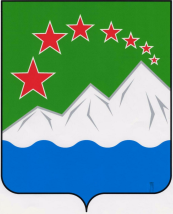 Проект «Педагогический франчайзинг развертывания сети дополнительных общеобразовательных программ на уровне муниципальных образований Челябинской области»
Проведены курсы повышения квалификации для участников проектной команды в августе этого года. 

Постановлением главы Ашинского муниципального района
Утвержден межведомственный координационный совет, по развитию системы дополнительного образования, Положение о МКС, Положение о Муниципальном (опорном) центре дополнительного образования детей и молодежи.
Определены источники и механизмы финансирования.

Межведомственным координационным советом разработан план проекта.
Проводится мониторинг, направленный на изучение спроса на дополнительные образовательные услуги на разных уровнях образования.
Проводится изучение потребности в переподготовке, профильной подготовке и перепрофилировании специалистов.

Участники проектной команды муниципалитета от Станции юных техников г.Аши приняли участие во II областном конкурсе «СтартАп в дополнительном образовании» и вошли в число финалистов.
[Speaker Notes: На сегодняшний день, в соответствии с разработанным планом проведена следующая работа:
Постановлением главы Ашинского муниципального района утвержден межведомственный координационный совет, по развитию системы дополнительного образования, Положение о МКС, Положение о Муниципальном (опорном) центре дополнительного образования детей и молодежи.
Определены источники и механизмы финансирования.
Межведомственным координационным советом разработан план проекта.
Проводится мониторинг, направленный на изучение спроса (востребованности) на дополнительные образовательные услуги (программы) на разных уровнях образования.
Проводится изучение потребности в переподготовке, профильной подготовке и перепрофилировании специалистов, в том числе по востребованным направленностям ДО и планирование в бюджете АМР и образовательных организаций финансовых средств на 2019 год.
Участники проектной команды муниципалитета от Станции юных техников г.Аши приняли участие во II областном конкурсе «СтартАп в дополнительном образовании» и вошли в число финалистов.]
Дополнительная общеобразовательная общеразвивающая программа социально-педагогической направленности «СпортУм»
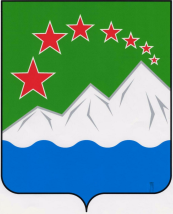 Дополнительная общеобразовательная общеразвивающая программа художественной направленности «Закулисье»
Дополнительная общеобразовательная общеразвивающая программа социально-педагогической направленности «ИНФОNET»
Дополнительная общеобразовательная 
общеразвивающая программа 
туристско-краеведческой направленности 
«Вершина успеха»
[Speaker Notes: Проведенная работа позволила определить потребность в разработке сетевых общеобразовательных программ дополнительного образования. С целью проведения этой работы совместно с ЧИППКРО были организованы краткосрочные курсы повышения квалификации в рамках, которых под руководством первого проректора Солодковой Марины Ивановны были разработаны четыре программы. Представление и защита программ состоялась 6 декабря. Данные программы будут доработаны и утверждены межведомственным координационным советом, после чего начнется их сетевая реализация.
Ценность данных программ заключается в том, что впервые мы начнем реализацию одной программы разными организациями, в том числе и организациями сферы «Культуры» и «Спорта». Разработка и реализация данных программ это наглядный пример решения задач по достижению цели проекта: организационно-управленческое и научно-методическое сопровождение разработки и реализации муниципальных проектов развития сети дополнительных общеобразовательных программ на основе технологии франчайзинга. Надеюсь, что разработанные программы, как и другие нормативные документы, смогут пополнить банк программно-методических материалов регионального репозитория на сайте ГОУ ДПО «ЧИППКРО».]
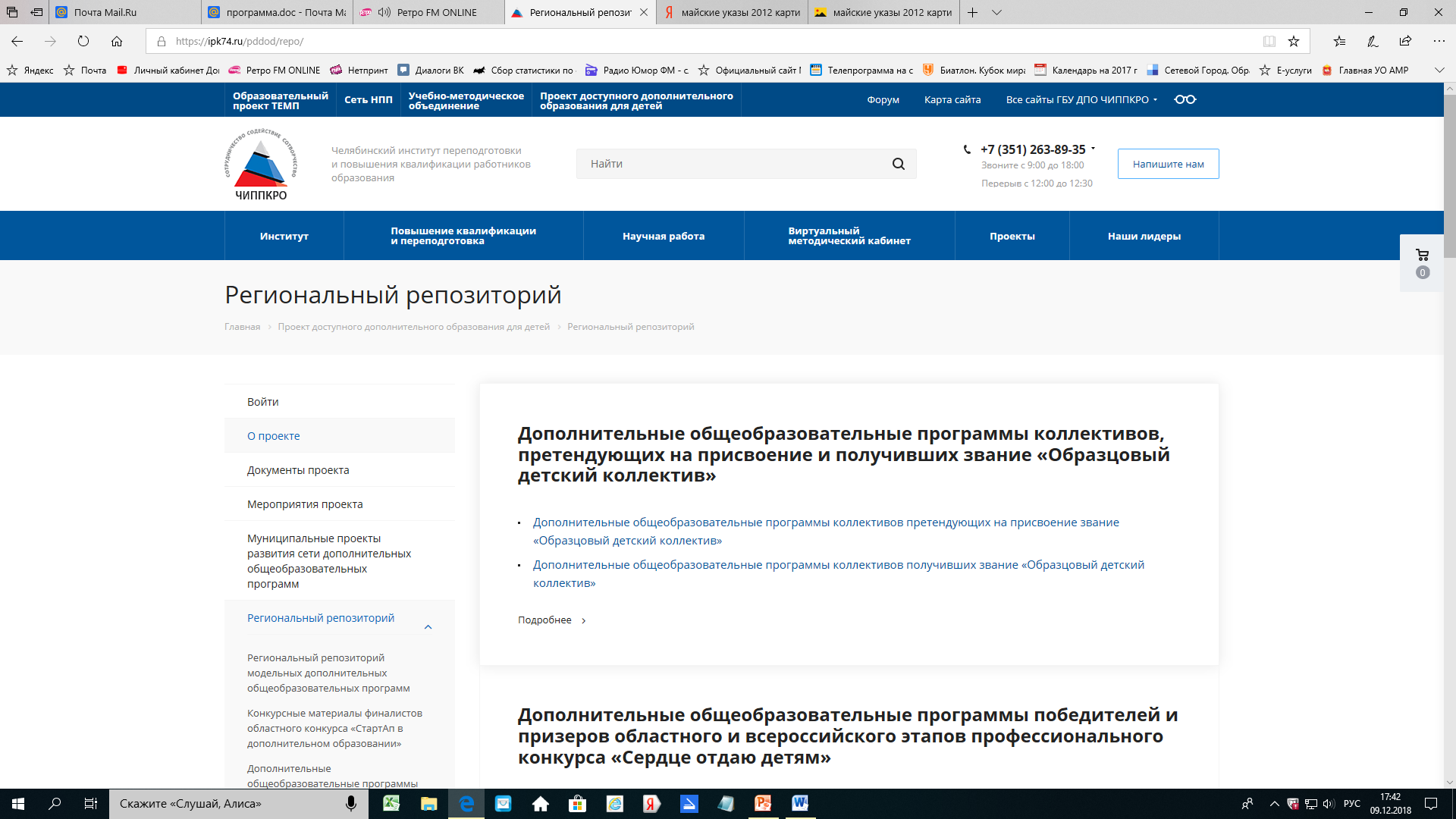 [Speaker Notes: Также необходимо отметить, что региональный репозиторий стал интересен не только нашим педагогам, но и коллегам из уже названных сфер культуры и спорта. Проведенный специалистами ММЦ г.Аши мониторинг обращений к региональному репозиторию модельных дополнительных общеобразовательных программ различной направленности, разработанных на основе лучших практик дополнительного образования, показал что со стороны педагогических работников нашего района было уже 66 обращений.]
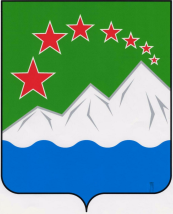 Социальные эффекты
востребованность профессионального общения, обмена опытом в процессе сетевого взаимодействия педагогических работников; 
повышение уровня удовлетворенности обучающихся и их родителей качеством ДО и, как следствие, повышение уровня доверия родителей, общественности и охвата детей ДО.
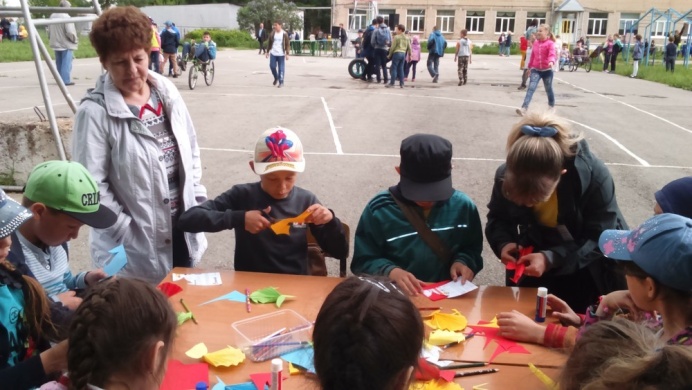 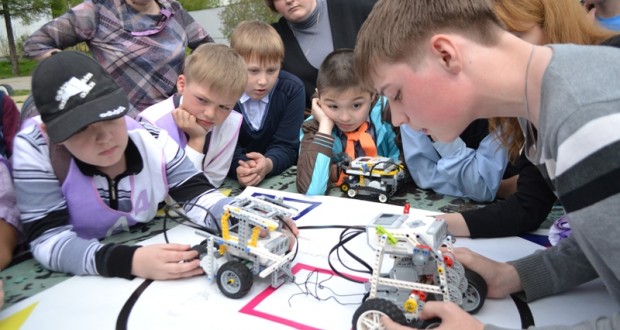 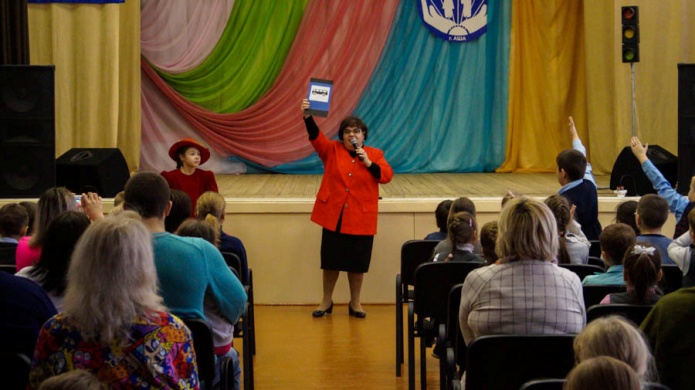 [Speaker Notes: Уверена, что вся проведенная работа приведет не только к увеличению охвата дополнительным образованием количества обучающихся, но и к повышению качества дополнительного образования, в том числе и достижение планируемых в проекте социальных эффектов, таких как повышение уровня доверия родителей и общественности.]